Mental Health: Challenges for our Youth
Anxiety and Non-Suicidal Self-Injury
Learning Objectives
1.  Understand the diagnostic definition of anxiety and associated diagnosable anxiety disorders
2.  Recognize some of the warning signs and symptoms that a student may have an anxiety disorder
3.  Identify nursing  interventions for supporting students experiencing symptoms of an anxiety disorder 
4.  Understand the definition, functions and risks of non-suicidal self-injury (NSSI)
5.  Identify nursing interventions for supporting students who practice NSSI
What is “anxiety”?
How do you define anxiety?
DSM-5: “anticipation of future threat”
Natural threat of the stimuli combined with how prepared we feel to face it
Less prepared = more threatening
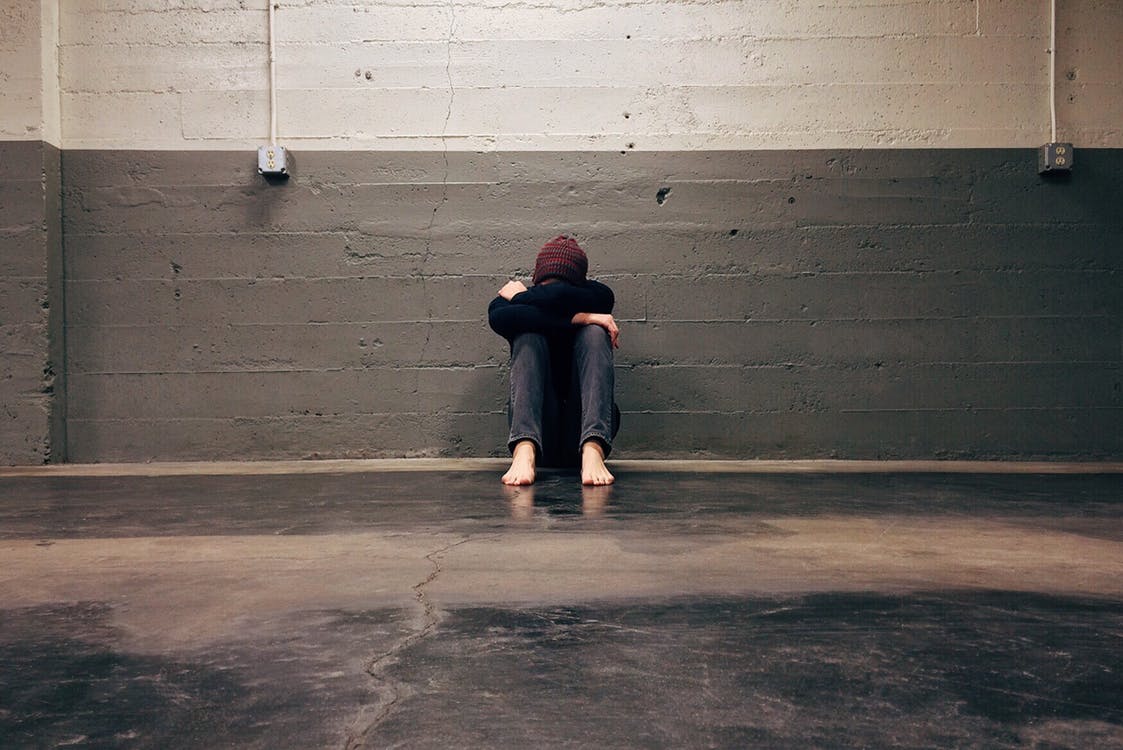 When is anxiety a “disorder”?
Some anxiety is normal
“I have a big test coming up and I have not studied!”
“Team tryouts are tomorrow, I hope I make it!”
An anxiety disorder is excessive
“I’m having a breakdown. Do I want strawberry or grape jelly?”
An anxiety disorder goes beyond developmentally appropriate periods
Son: “Mom, I can’t fall asleep because the boogyman might get me”
Mom: “Go home Brett, you’re 34 years old…”
An anxiety disorder is persistent
Typically lasting 6 months or more
When is anxiety a “disorder”?
Anxiety disorders are differentiated based on:
What causes the anxiety
What are the associated thoughts
What are the various anxiety disorders?
Separation anxiety disorder
Selective mutism
Social anxiety disorder (social phobia)
Panic disorder
Agoraphobia
Generalized anxiety disorder
Substance/medication-induced anxiety disorder
Anxiety disorder due to another medical condition
Other specified anxiety disorder
Unspecified anxiety disorder
A word on Panic attacks
Panic attacks can be:
A feature of any anxiety disorder (‘with panic attacks’ specifier)
Part of their own disorder (panic disorder)
An occasional occurrence in individuals with no diagnoseable anxiety disorder
A panic attack is an abrupt surge of intense fear/discomfort that peaks within minutes
Includes four or more symptoms
Panic symptoms
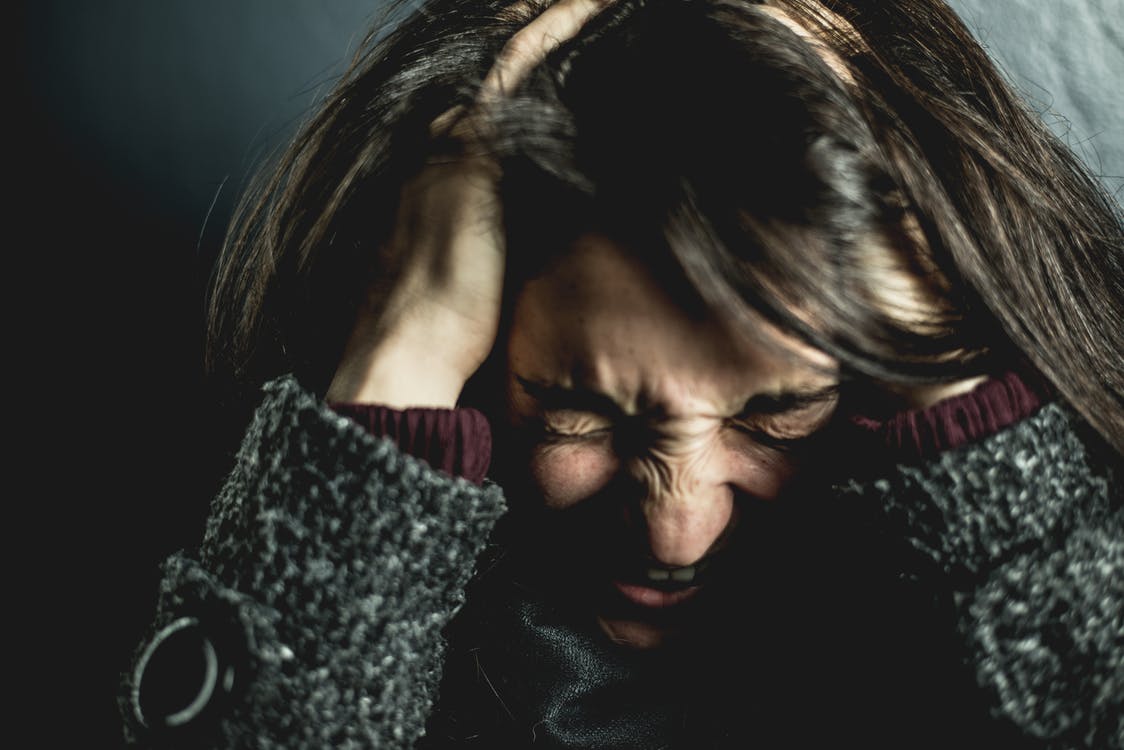 Symptoms:
Palpitations (pounding heart)
Sweating
Trembling
Shortness of breath
Feeling like you are choking
Chest pain
Nausea
Dizziness/light-headedness
Chills/feeling hot
Paresthesias (numbness/tingling sensations)
Derealization (feeling of unreality) or depersonalization (detached from oneself)
Fear of losing control
Fear of dying
Separation anxiety disorder
Inappropriate fear about being separated from attachment figures
Driven by a fear of harm causing permanent separation
Often develops in early childhood
Likely to see distress first thing in the morning when parents drop them off
May express distress as physical symptoms, e.g. stomach ache
May express a strong desire to contact family member multiple times per day
May show anger/aggression at those who force separation
Typically grow out of it
Their parent may also be suffering from separation anxiety disorder
Selective mutism
Consistent failure to speak in certain social situations but not others
e.g. speaking at home but not at school
Often exists with high social anxiety, extreme shyness, and mild oppositional behavior
May communicate better through nonverbal means
Usually starts before age 5
Thought that most outgrow it but social anxiety remains
Make sure they don’t have a communication disorder
e.g. do they have normal hearing?
Parents are often overprotective and/or more controlling
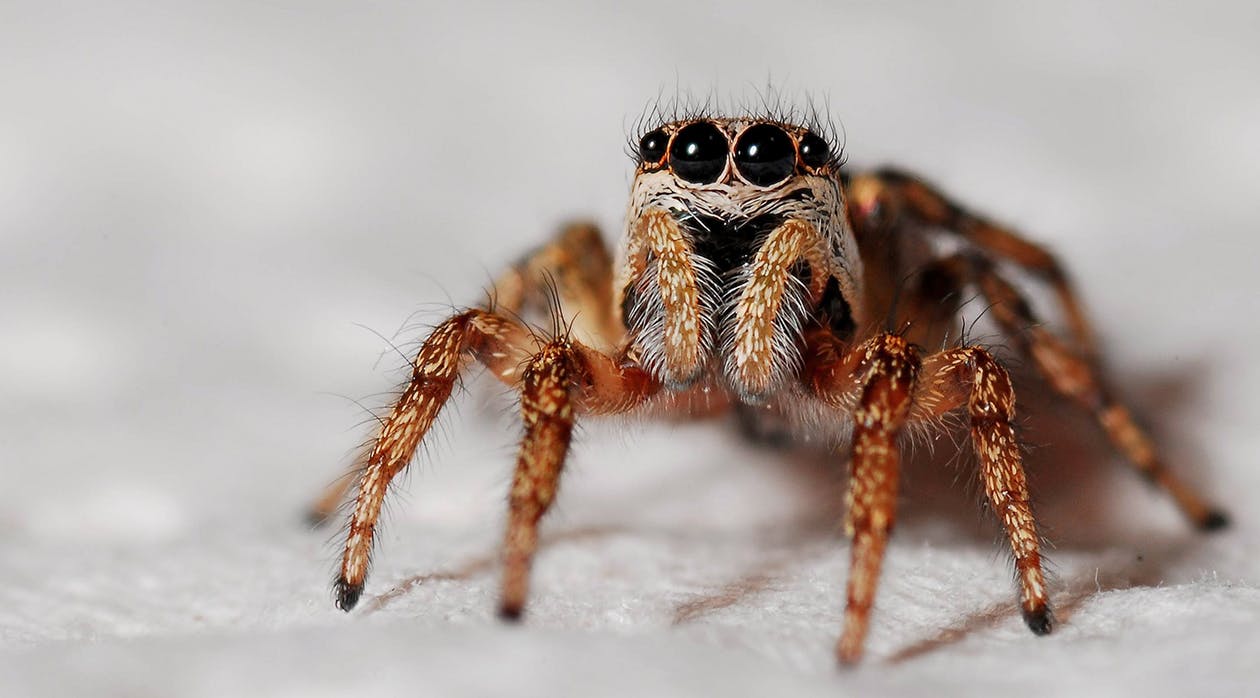 Specific phobia
Significant fear/anxiety about a specific object or situation that is out of proportion to the actual danger posed
Common to have multiple phobias
Exposure immediately and nearly always leads to a fearful response
Can sometimes cause a panic attack or even fainting
They will intentionally avoid the object/situation
Often develops after a traumatic event
Panic attacks during an unrelated exposure can also create them!
Typically develops in childhood/adolescence, may last through adulthood
Social anxiety disorder (social phobia)
Disproportionate anxiety about social situations in which you may be judged by others
Additionally they worry others may pick up on the fact they are worried
Can lead to a self-fulfilling prophecy!
Most commonly diagnosed in performers or public speakers
Blushing is a common, observable sign
Can lead to significant lifetime dysfunction
e.g. may dramatically affect career choice
May start after a humiliating experience
Adolescents are often broadly fearful and avoidant
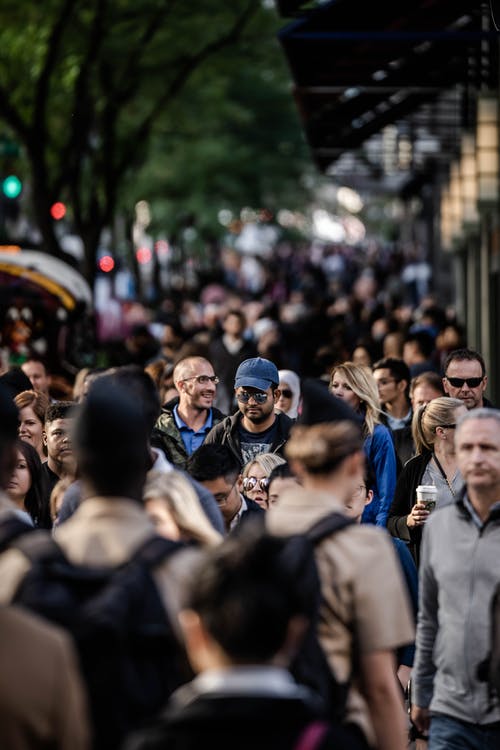 Panic disorder
Recurrent, unexpected panic attacks followed by persistent worries about future attacks and maladaptive behavior changes
Severity and frequency of attacks may vary
Worries about the attacks may include: 
health concerns – “I think something is wrong with my heart”
social concerns – “If I go in public, I’ll have an attack”
mental concerns – “I’m losing control”
Maladaptive behaviors may include avoidance of triggers, restricting activities, or even refusing to leave the house
Often have additional anxiety issues, especially about their health
Leads to difficulty tolerating medications (minor side effects produce severe worry)
Uncommon before age 14, typical onset is 20-24 years of age
Natural course is chronic but waxing and waning
Results in the highest number of medical visits of any anxiety disorder
May result in significant dysfunction, especially if agoraphobia is also present
Agoraphobia
Marked fear or anxiety about situations in which escape might be difficult or help might not be available if individual becomes incapacitated (physically or mentally)
Situations: public transportation, open spaces, enclosed spaces, standing in line/being in a crowd, being outside of the home alone
Highly comorbid with panic disorder
Rarely occurs in childhood, most often in late adolescence/adulthood
Course is persistent and chronic without treatment
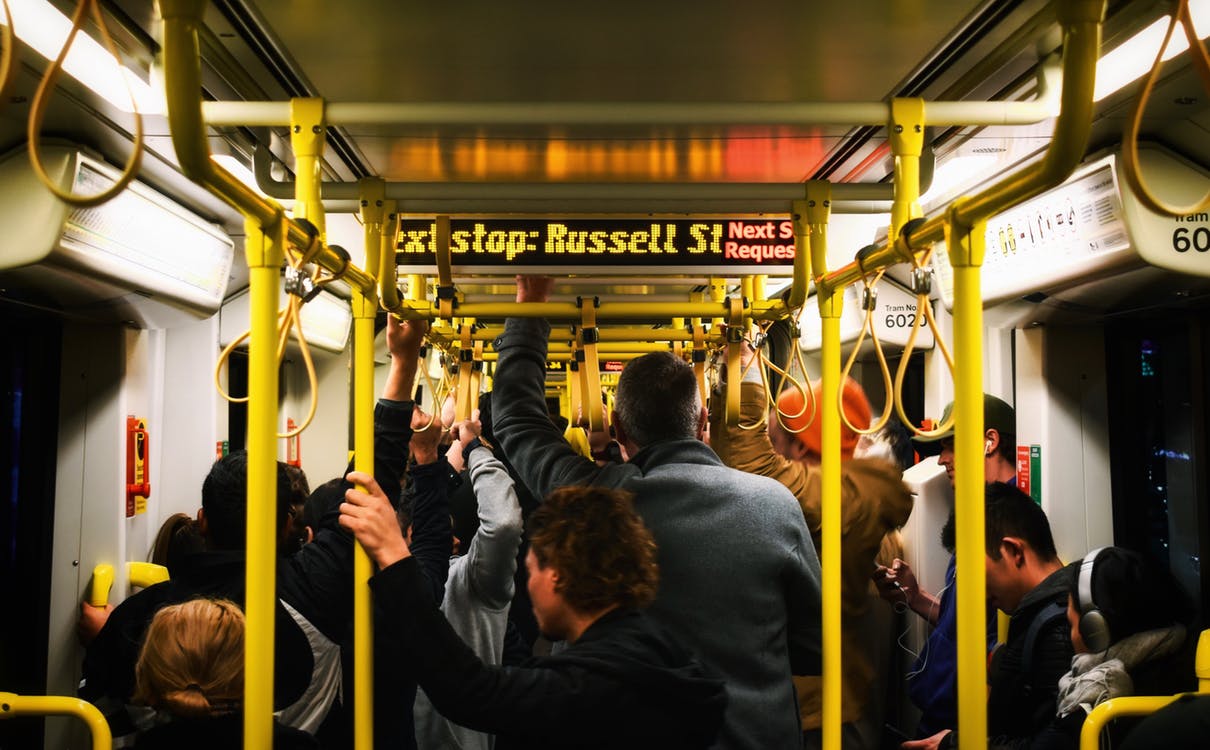 Generalized anxiety disorder (GAD)
Excessive anxiety/worry about a number of events or activities.
Most of the day, nearly every day
Often, worry is about routine daily circumstances (adults) or competence (children)
Symptoms include restlessness/on edge, fatigue, concentration issues, irritability, muscle tension, poor sleep
Content of worry may change with age, but anxiety often doesn’t
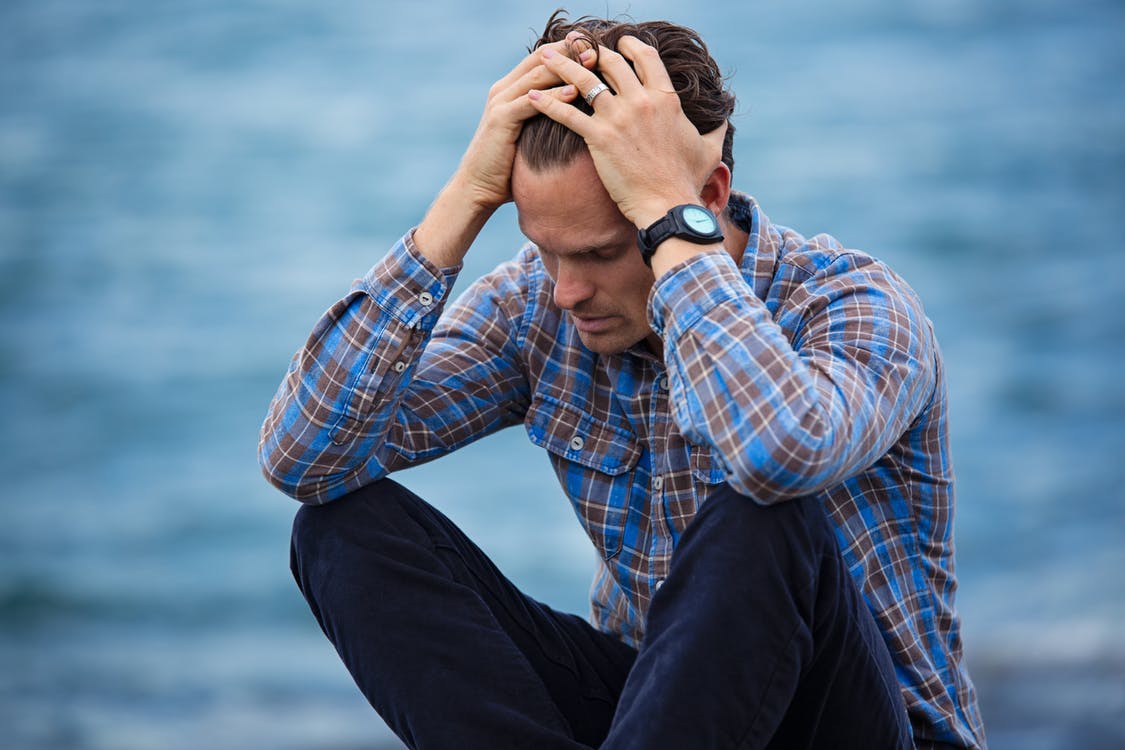 The others
Substance/medication induced anxiety disorder
Significant anxiety or panic attacks caused by intoxication or withdrawal from a substance/medication
Anxiety disorder due to another medical condition
Significant anxiety or panic attacks caused by another medical condition (e.g. hyperthyroidism)
Other specified anxiety disorder
Significantly distressing anxiety that impairs functioning but doesn’t meet criteria for another disorder
Unspecified anxiety disorder
Significantly distressing anxiety that impairs functioning but more information needs to be gathered to reach a specific diagnosis
What other disorders involve anxiety?
Post traumatic stress disorder
Tends to be more fear than anxiety
Illness anxiety disorder
In a different subgroup of disorders; fear of getting various illnesses
Depression or bipolar “with anxious distress”
Only occurs during the context of another mood episode
Psychotic disorder
Fear, anxiety, or paranoia due to a misperception of the environment
Personality disorders
Not typically diagnosed in children, involve a broader set of dysfunctional behaviors
Obsessive compulsive disorder
Obsessions – recurrent, persistent, intrusive, unwanted thoughts that an individual attempts to suppress
Compulsions – excessive repetitive behaviors or mental acts an individual feels driven to perform to reduce seemingly unconnected distress
Eating disorders (e.g. anorexia nervosa, bulimia)
Distress is based around body image, food, or weight
Adjustment disorder with anxious distress
Extreme or disabling anxiety in response to a particular stressor; resolves when that stressor is removed/resolved
Some statistics
40% of new psychiatric referrals
Most common of all mental disorders
Carry an increased risk of suicidal behavior
Even in the absence of depression!
Up to 15% of people will meet criteria for an anxiety disorder at some point in their life
Affects girls more than boys
a bit less than 2:1 ratio
Usually start in adolescence
Nearly always co-occur with other disorders/medical conditions
Risk factors
Female sex
Younger age
Single/divorced
Lower SES
Poor social support
Low educational achievement
White/Caucasian
Stressful life events
Childhood maltreatment
Family members with anxiety disorders
Warning signs for an anxiety disorder
Key sign is avoidance
Especially when paired with fearfulness, distress, or shyness
Driven by expectation of a threat
Can be disguised as hostility, especially when avoidance is challenged
Can be disguised as various physical complaints (e.g. stomach ache)
School refusal
Often driven by anxiety
Non-suicidal self-injury (NSSI)
What is NSSI
NSSI stands for non-suicidal self-injury
Involves harming oneself in order to relieve stress
30-50% of US adolescents have engaged in some form of NSSI
While not a suicide attempt, it is a risk factor for suicide
70% who self-harm have attempted, 55% more than once
A strong sign of mental health disorders, but nonspecific
What is the function of NSSI
If you know of a student who self harms, take a moment to consider what you think their motivation is
The primary function off NSSI is affect/emotion regulation and management of distressing thoughts
It does work, but it is also harmful
Happens in non-human primates
Other functions include self-punishment, halting dissociative episodes, securing care/attention from others, or fitting in with peers
Often, motivations can be mixed
Treating NSSI
Treat the underlying disorder!
Often treatment of anxiety resolves NSSI
Understand the function and provide alternatives
Educate about how to manage distressing thoughts and regulate their emotions
Ask about suicidal thoughts
Treatments for anxiety
Medication plus therapy
Medications
SSRIs: Prozac (fluoxetine), Zoloft (sertraline), Lexapro (escitalopram), Celexa (citalopram), Paxil (paroxetine), Luvox (fluvoxamine)
SNRIs: Effexor (venlafaxine), Cymbalta (duloxetine)
Others: BuSpar (buspirone), Vistaril (hydroxyzine), Indural (propranolol), Remeron (mirtazapine)
Rarely used: Benzodiazepines (e.g. Xanax, Klonopin), Antipsychotics (e.g. Seroquel, Abilify)
Therapy
Especially cognitive behavioral therapy (CBT)
Cognitive restructuring
Individuals with anxiety overestimate danger and underestimate their capacity to handle it
Step one is to be aware of your automatic thoughts
“I have a big test coming up, I just know I’m going to fail!”
Being aware is the skill of mindfulness
Step two is to challenge and change them
“I’ve never failed before, and I did spend a lot of time studying. I’ll probably be fine”
Prevention
Young children must be taught how to manage distressing emotions
Children must be educated on their emotions
Children must learn relaxation skills
Children must be taught cognitive restructuring
Children must be exposed to stress so that they may overcome
Stress exposure
Overprotective parents and/or school systems try to shield kids from stress
Leads to children without the ability to tolerate stress or the ability to overcome it
Are your students learning to handle stress?
Overcoming stress leads to personal feelings of competence and confidence
What you can do
“Prepare the child for the road”
Help kids learn to manage stress and conflict on their own
Learn the basics of CBT
The Worry Cure by Robert Leahy
Cognitive Behavioral Therapy Made Simple by Seth Gillihan
Teach children mindfulness
https://www.nytimes.com/guides/well/mindfulness-for-children
Encourage institutional and community policies to limit device time
Screens out of the bedroom
No social media until high school
For those whom you are concerned about, refer for treatment
Questions?
Additional topics/Lightning round
Medications for ADHD, bipolar, ODD, depression, anxiety
Side effects of common medications
Diagnoses: ODD, bipolar, autism, eating disorders, conversion disorder, DMDD, OCD, Tourette’s
Trauma informed care
Genetic testing
What to do about suicide attempts/thoughts
Medical marijuana
Clarity of information regarding their diagnosis/care